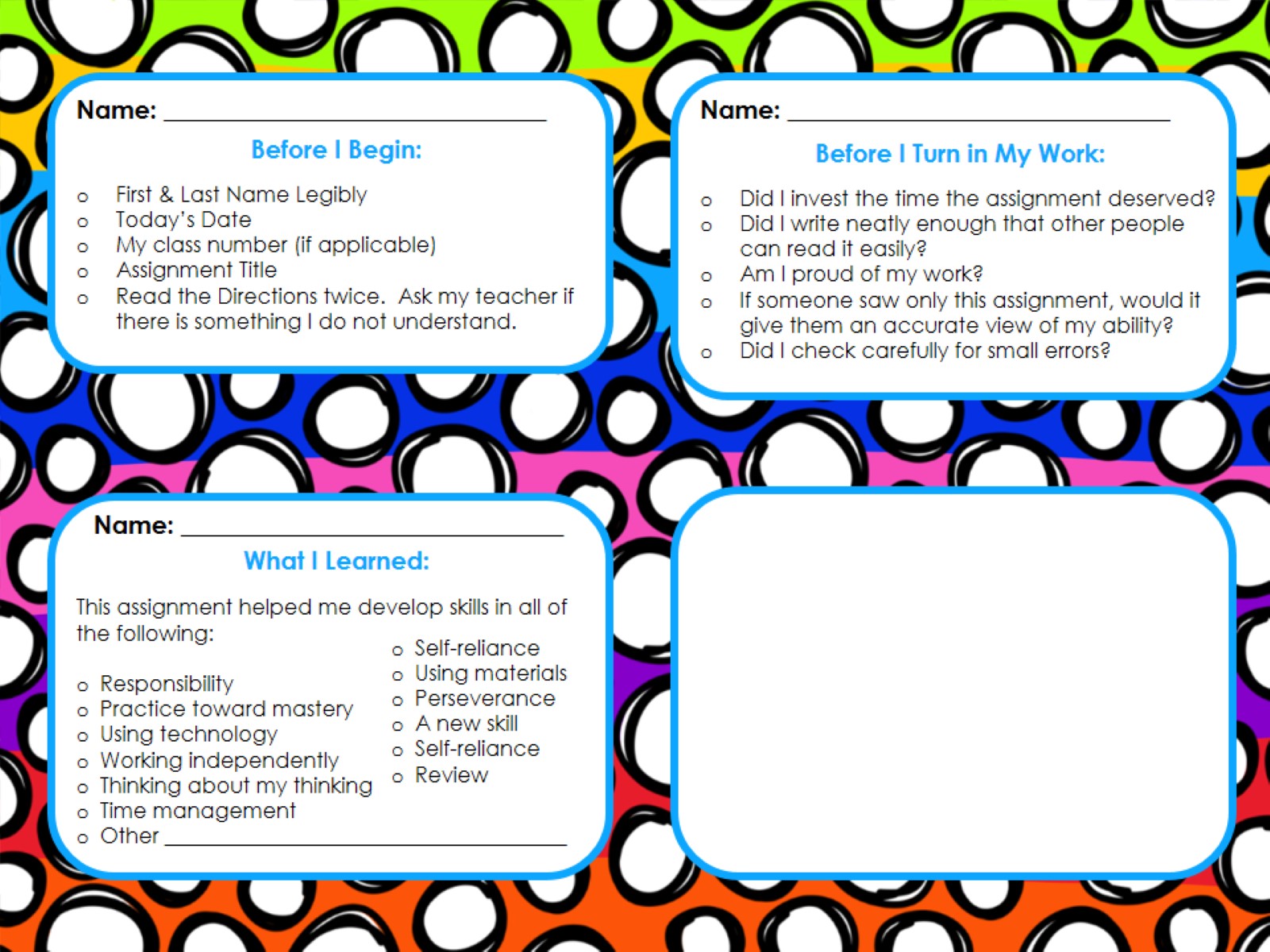 Type your own checklists here. Feel free to add different text boxes (just click “insert” – “text box”) if you like. You can type anything you want in this space, so you are not limited to checklists.